Simple Sentence
A sentence that has 
one independent clause
University of Kansas | Center for Research on Learning
Independent Clause
A group of words that: 
makes a complete statement
has a subject and a verb
University of Kansas | Center for Research on Learning
The Subject of a Sentence
The subject is the: 
		person
		place
		thing
		quality
		or idea		
that the sentence is about.
Nouns
University of Kansas | Center for Research on Learning
Example Subjects
John went for a walk.			(Person)
Towns are quiet after snowfalls.	(Place)
Eggs rolled off the counter.		(Things)
Silence is golden.				(Quality)
Peace is at hand.				(Idea)
University of Kansas | Center for Research on Learning
Verbs
A verb is a word that shows the 

state of being
or 
action

of the subject of the sentence.
University of Kansas | Center for Research on Learning
Verbs
Examples:
		Sally sneezed.		(Physical action)
		John thinks.		(Mental action)
		Jesse is my friend.	(State of being)
University of Kansas | Center for Research on Learning
Verb-Subject Identification Procedure
Step 1:	Look for the action or state-of-being word to find the verb.
	Example:	Miguel won an award.	
	
Step 2:	Ask yourself "Who or what (verb)?” to find the subject
	Example:	Mae is an astronaut.
University of Kansas | Center for Research on Learning
Example Set I
1.	Ava went to the pool.
2.	Travis is a very nice guy. 
3.	Cakes lined the store window.
4.	I love chocolate ice cream.
5.	Bikes are very expensive.
6.	Dad is strict.	
7.	Bananas taste good. 	
8.	Kara has a son named Jackson.
9.	Raccoons raid our garbage can every night.
10.	Flowers are in bloom everywhere.
Example Set II
1.	The old gray mare limped down the lane.
2.	The silver-winged plane soared.
3.	Caleb’s baby sister cried for hours.
4.	The first three girls giggled.
5.	Fourteen good pilots died in the war.
6.	The chairman of the meeting left early.
7.	The chrome-plated motorcycles glistened in the sun.
8.	The pioneers in our family fled from England.
9.	The dog’s buried bones rotted in the ground.
10.	Sophia’s best china plate broke into a hundred pieces.
am
are
is
was
were
be
been
being
Helping Verbs
may
might
must

shall
should
can
could

do
does
did
has
have
had
will
would
Example Set III
1.	The bus must have gone by now. 
2.	My best friend could not work tonight.	
3.	The light green grapes have been eaten.
4.	The committee of environmentalists is working to solve the smog problem.
5.	Steven’s aunt is not following her new diet.
6.	The old rickety wagon should not have been filled to the top	
7.	The merry pied piper would have played a happy tune.
8.	A stray sunbeam could have pierced the clouds.
9.	The paint on the old gray house was peeling. 
10.	The peace treaty might have been signed today.
Example Set IV
1.	Bill and Sue want to go to the movies.
2.	Jason and his friends work together.
3.	Are the car and truck parked outside?
4.	The park and sidewalk are covered with snow.
5.	Hiding and seeking are fun activities.
6.	The old man and his black cat have lived long lives.
7.	The station and its surrounding parking lot become dangerous after 9:00 p.m.
8.	Artie, Karen, and Ty went to buy a new van.
9.	Peace and war are direct opposites.
10.	Did Marty and Kathy travel 500 miles just to speak at the conference?
Example Set V
1.	Sally swam and played all afternoon.
2.	The dogs had barked all night and slept all day.
3.	Michelle came home yesterday and did not work all day today.
4.	The basketball team rode on a bus and flew in a plane to attend the game.
5.	The park is dark and spooky at night and can be delightful on sunny days.
6.	Did Jane call her father and tell him the news?
7.	I miss my sister and want to see her again soon.
8.	Children should not be allowed to watch T.V. and should be encouraged to play.
9.	Will you sit by the sea and paint the ships?
10.	The books were stacked on the floor and were ruined by the flood.
Example Set VI
1.	The ponies and calves scampered and played in the field.
2.	Kathy and her father do not like to play tennis and hate to jog.
3.	The Army and the Navy had a football game and filled the stadium.
4.	The two boys and their fathers were sick and did not attend the Father-Son Banquet.
5.	Parties and dances are usually fun and can be thrilling.
6.	Cards and dice were used at the party and had been scattered everywhere.
7.	Radio towers and tall buildings must have lights and must be visible at night.
8.	Candles and flowers can brighten the table and can make guests feel special.
9.	Tape and ribbon are needed to secure packages and can be used for other things.
10.	The graduates and their parents posed for pictures and celebrated with a party.
Steps for Sentence Writing
Step 1:	Pick a Formula
Step 2:	Explore Words to Fit the Formula
Step 3:	Note the Words	
Step 4:	Search and Check
University of Kansas | Center for Research on Learning
Steps for Sentence Writing
Step 4:	 Search and Check 
Search:
Look for the action or state-of-being word(s) to find the verb(s).
Ask the "Who or What Question" to find the subject(s).
Check:
Capital letters
End punctuation
Makes sense
University of Kansas | Center for Research on Learning
Student Materials 
Volume I Examples
Student Materials (Vol. I) Walkthrough
Formula Card After Simple Sentences
Simple Verbal Practice Checklist
Sentence Assignment Sheet
Lesson Sequence for Controlled Practice
Vol. I Simple Sentence Progress Chart
Vol. I Simple Sentence Lessons 1A-4A Examples
Vol. I Simple Sentence Checklist Example
Vol. I Sentence Score Sheet Example
University of Kansas | Center for Research on Learning
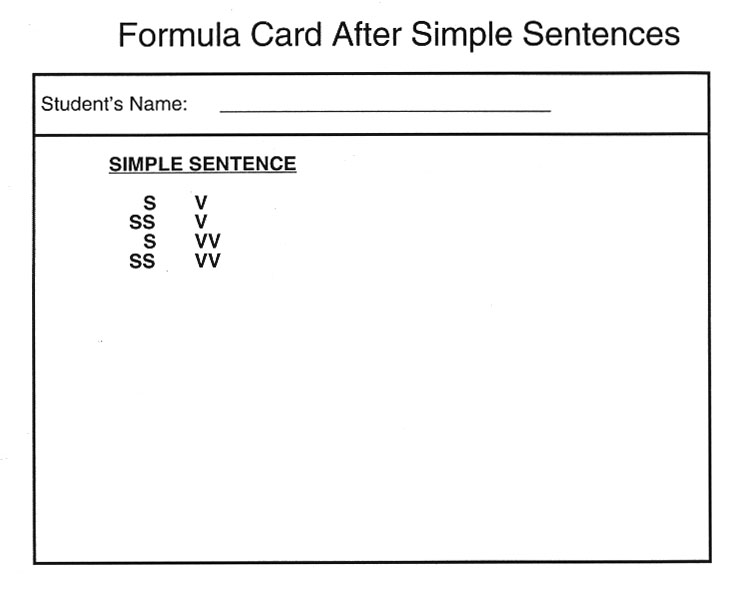 [Speaker Notes: The  Challenge]
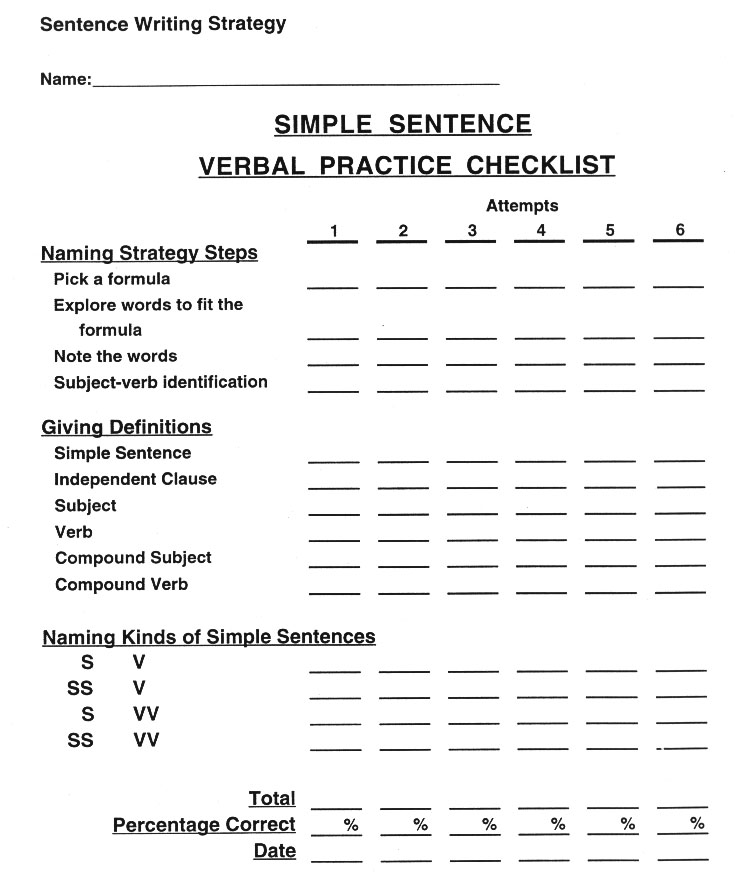 [Speaker Notes: The  Challenge]
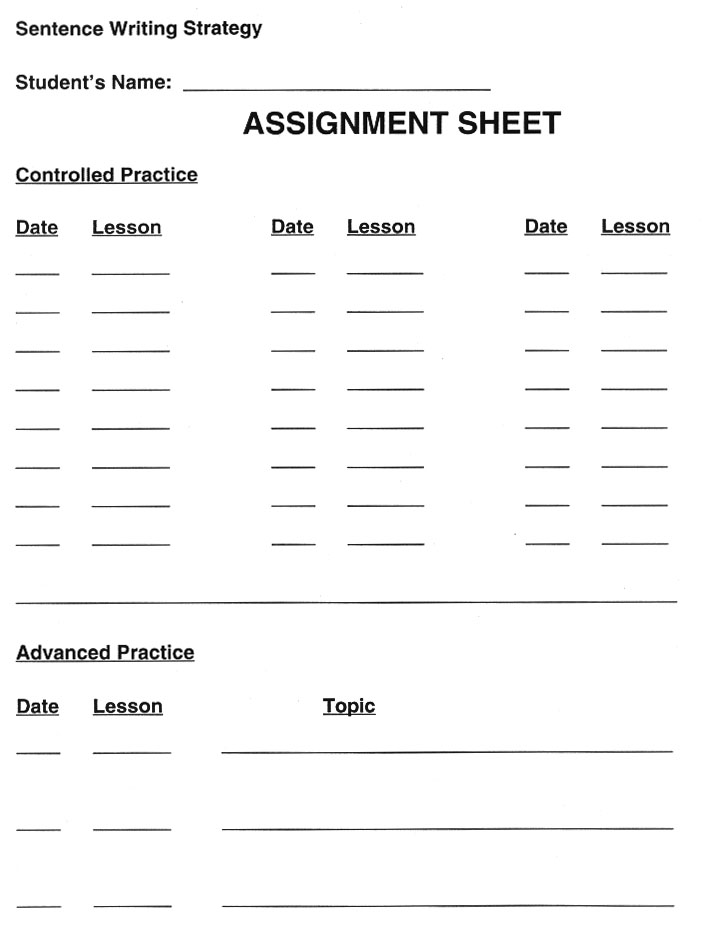 [Speaker Notes: The  Challenge]
Lesson Sequence for Controlled Practice (Vol. I)
90% or above		1	2	3

Below 90%		A	B	C	D
University of Kansas | Center for Research on Learning
Lesson Sequence for Controlled Practice (Vol. I)
Example:  Student Progress
		Lesson	% correct
		1A		90%
		2A		70%
		2B		80%
		2C		95%
		3A		85%
		3B		90%
University of Kansas | Center for Research on Learning
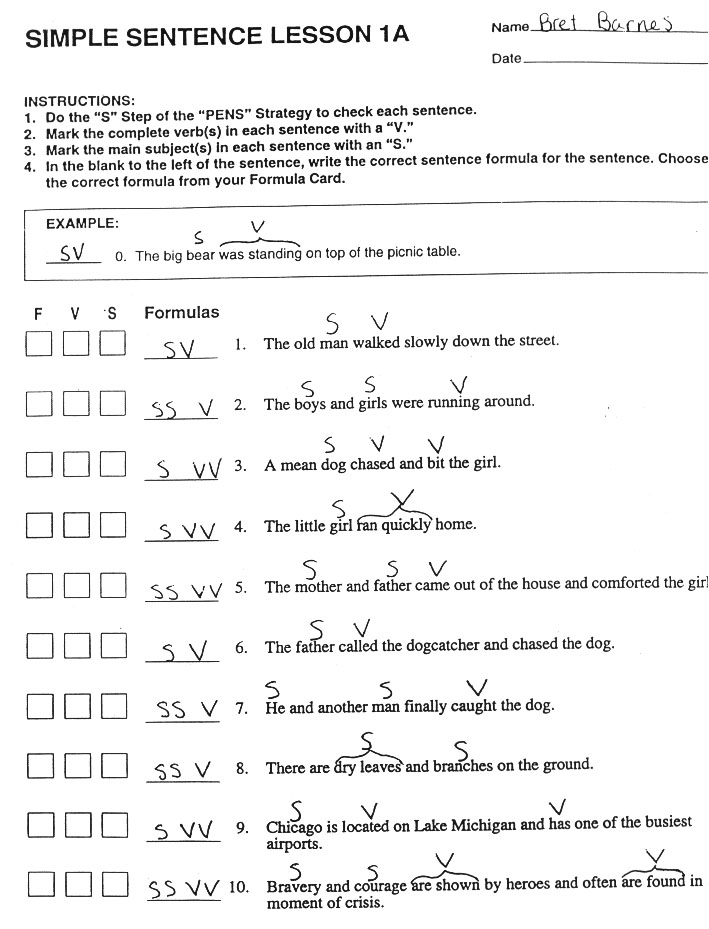 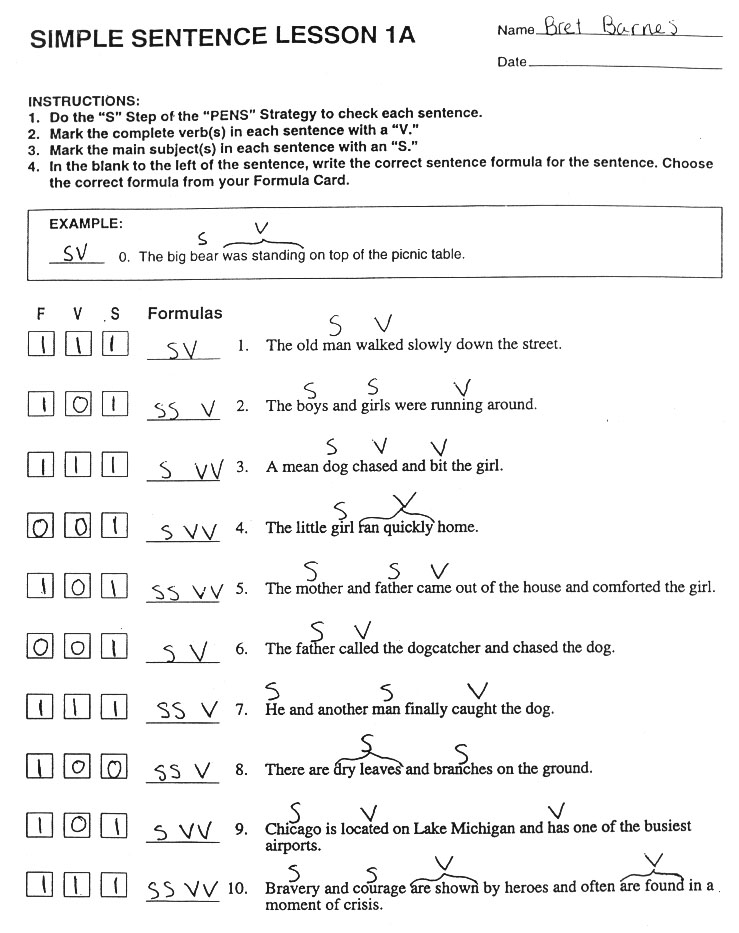 [Speaker Notes: The  Challenge]
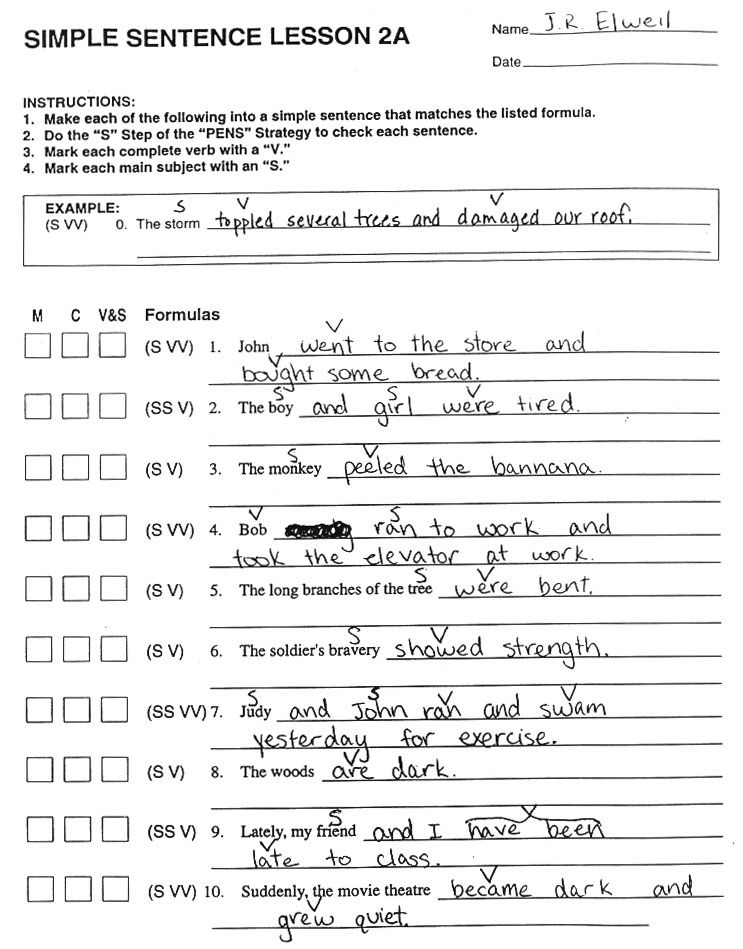 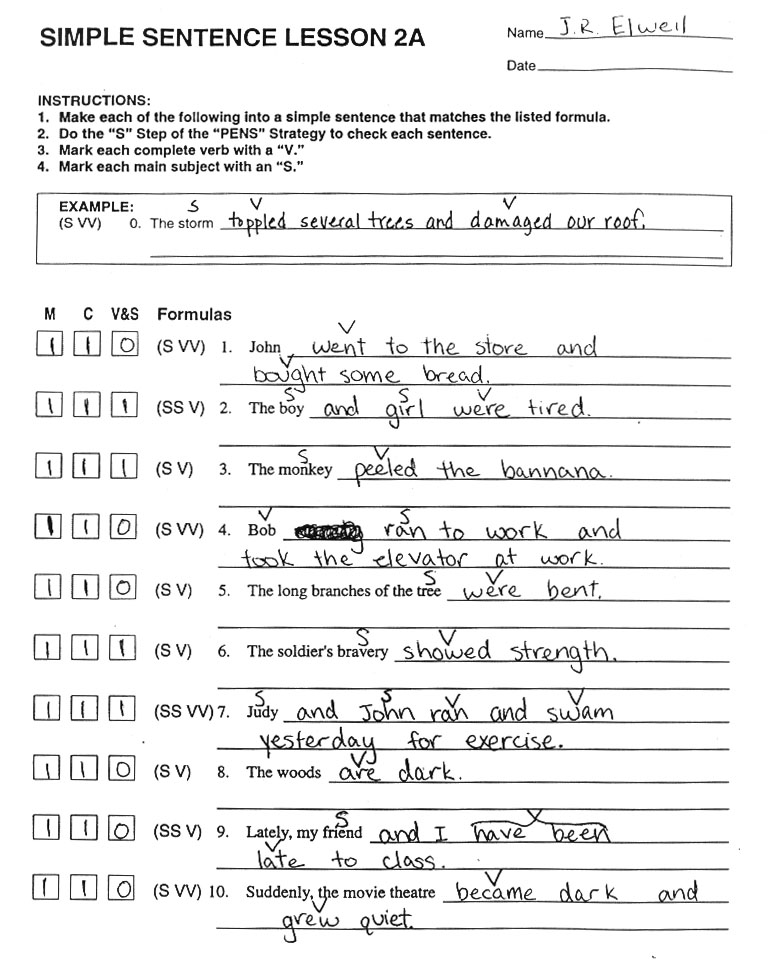 [Speaker Notes: The  Challenge]
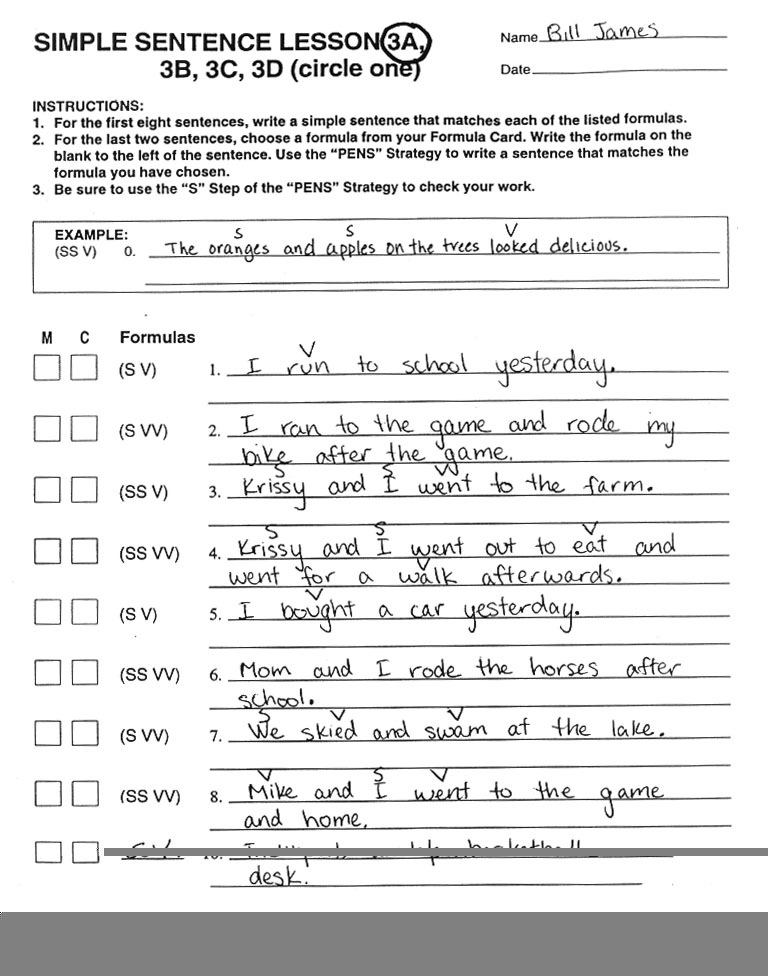 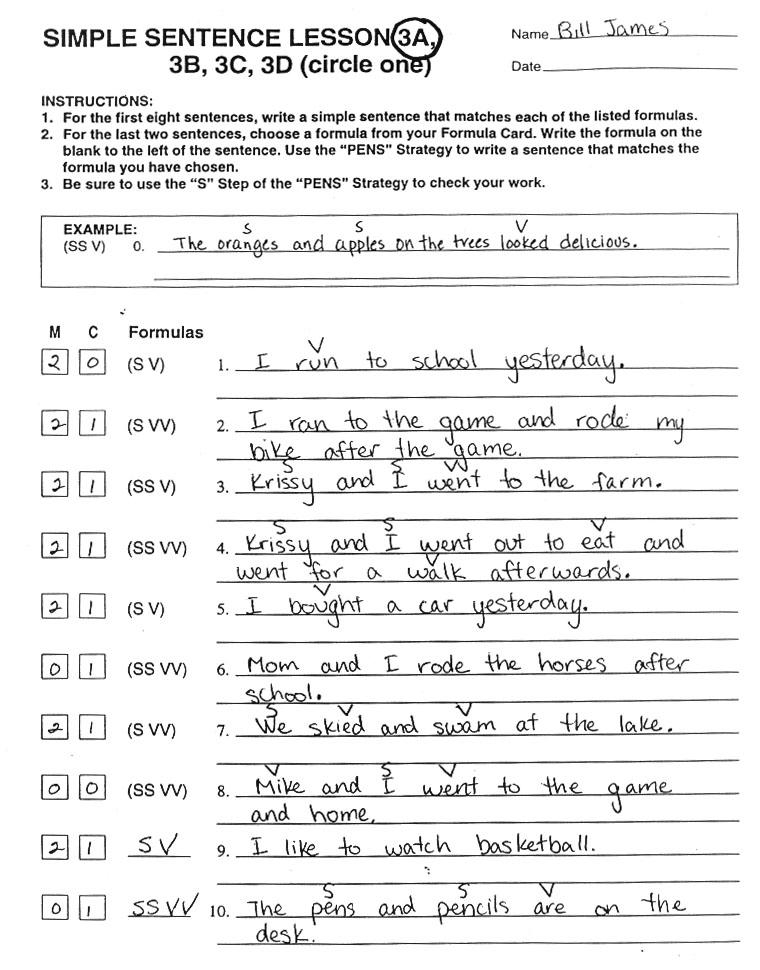 [Speaker Notes: The  Challenge]
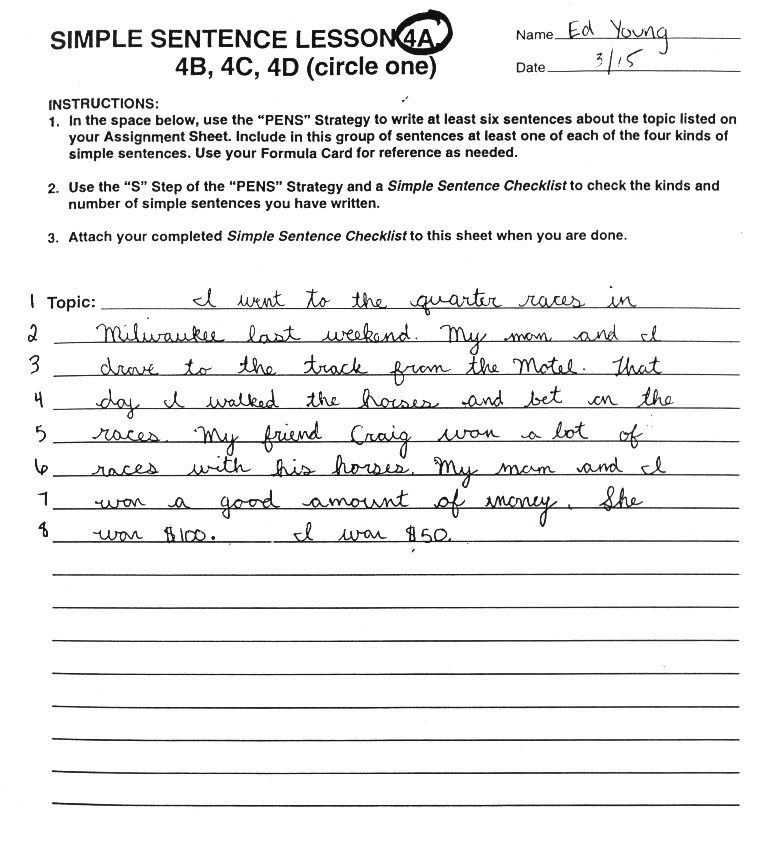 [Speaker Notes: The  Challenge]
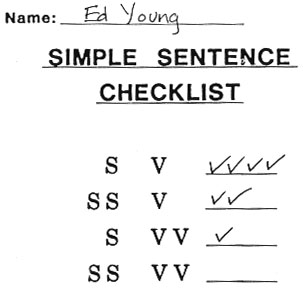 [Speaker Notes: The  Challenge]
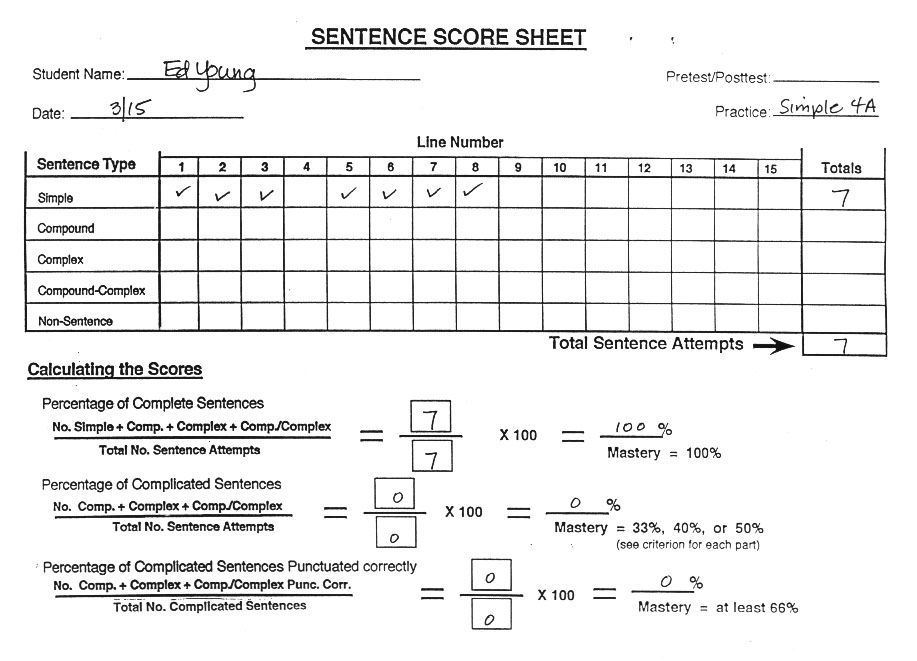 [Speaker Notes: The  Challenge]
Student Materials 
Volume II Examples
Student Materials (Vol. II) Walkthrough
Formula Card After Simple Sentences
Simple Verbal Practice Checklist
Sentence Assignment Sheet
Lesson Sequence for Controlled Practice
Vol. II Simple Sentence Progress Chart
Vol. II Simple Sentence Lessons 1A-4A Examples
Vol. II Simple Sentence Checklist Example
Vol. II Sentence Score Sheet Example
University of Kansas | Center for Research on Learning
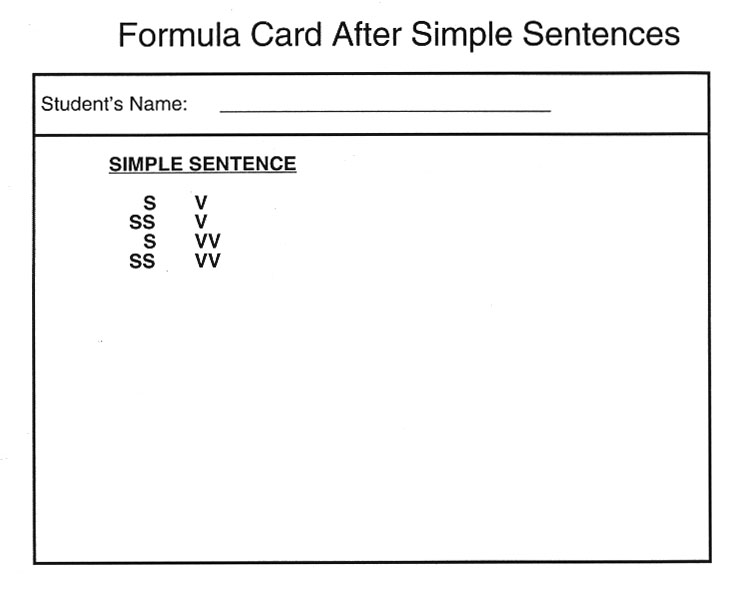 [Speaker Notes: The  Challenge]
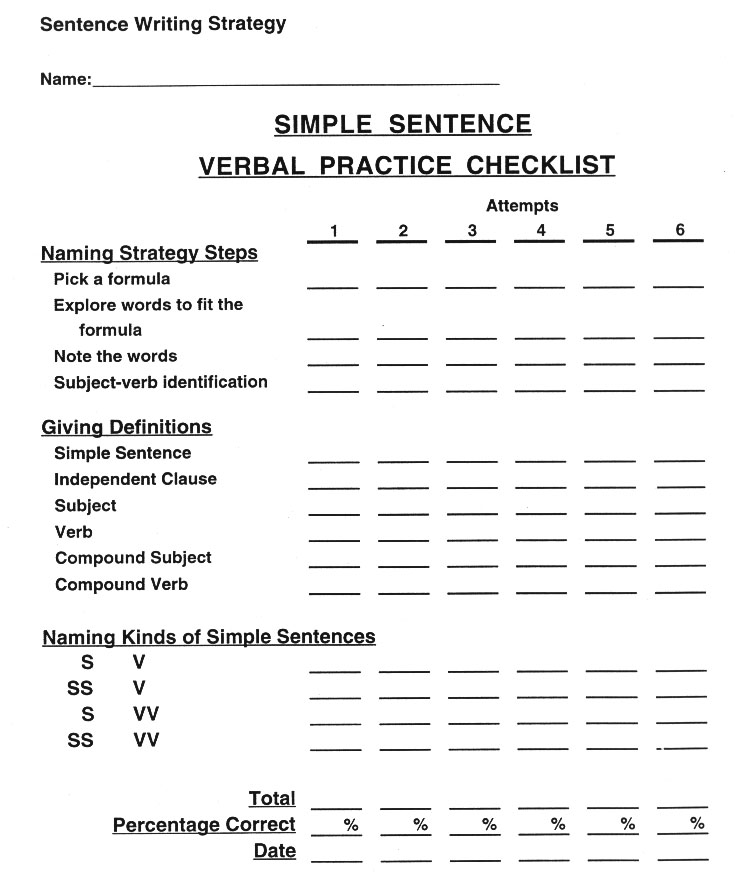 [Speaker Notes: The  Challenge]
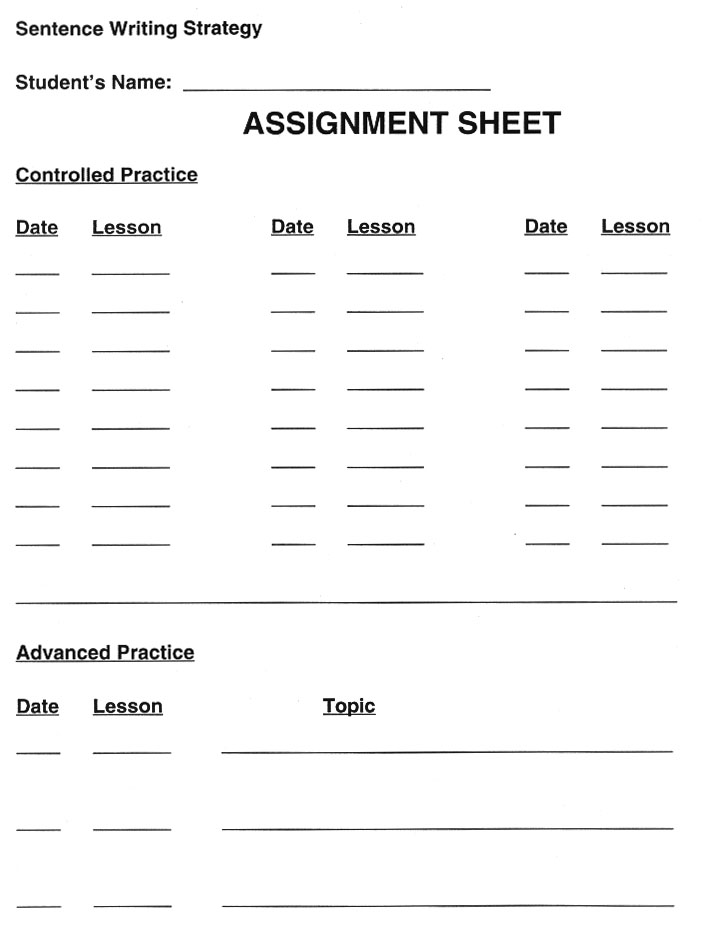 [Speaker Notes: The  Challenge]
Lesson Sequence for Controlled Practice (Vol. II)
85% or above		1	2	3

Below 85%		A	B	C	D
University of Kansas | Center for Research on Learning
Lesson Sequence for Controlled Practice (Vol. II)
Example:  Student Progress
		Lesson	% correct
		1A		85%
		2A		70%
		2B		80%
		2C		95%
		3A		85%
		4A		90%
University of Kansas | Center for Research on Learning
Simple Sentence Progress Chart (from Student Lessons Vol. II)
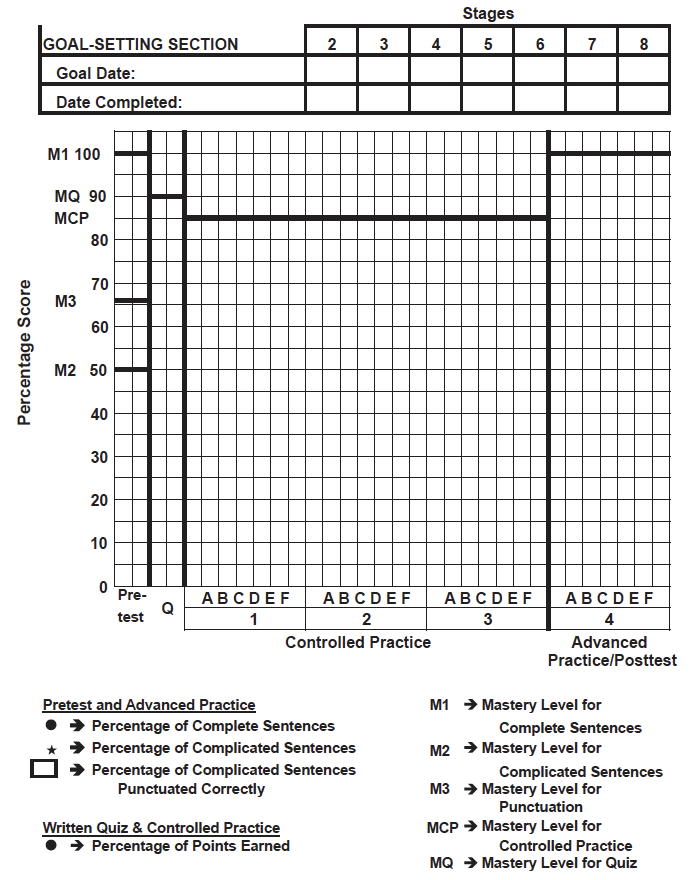 Student Name: ___________________
[Speaker Notes: The  Challenge]
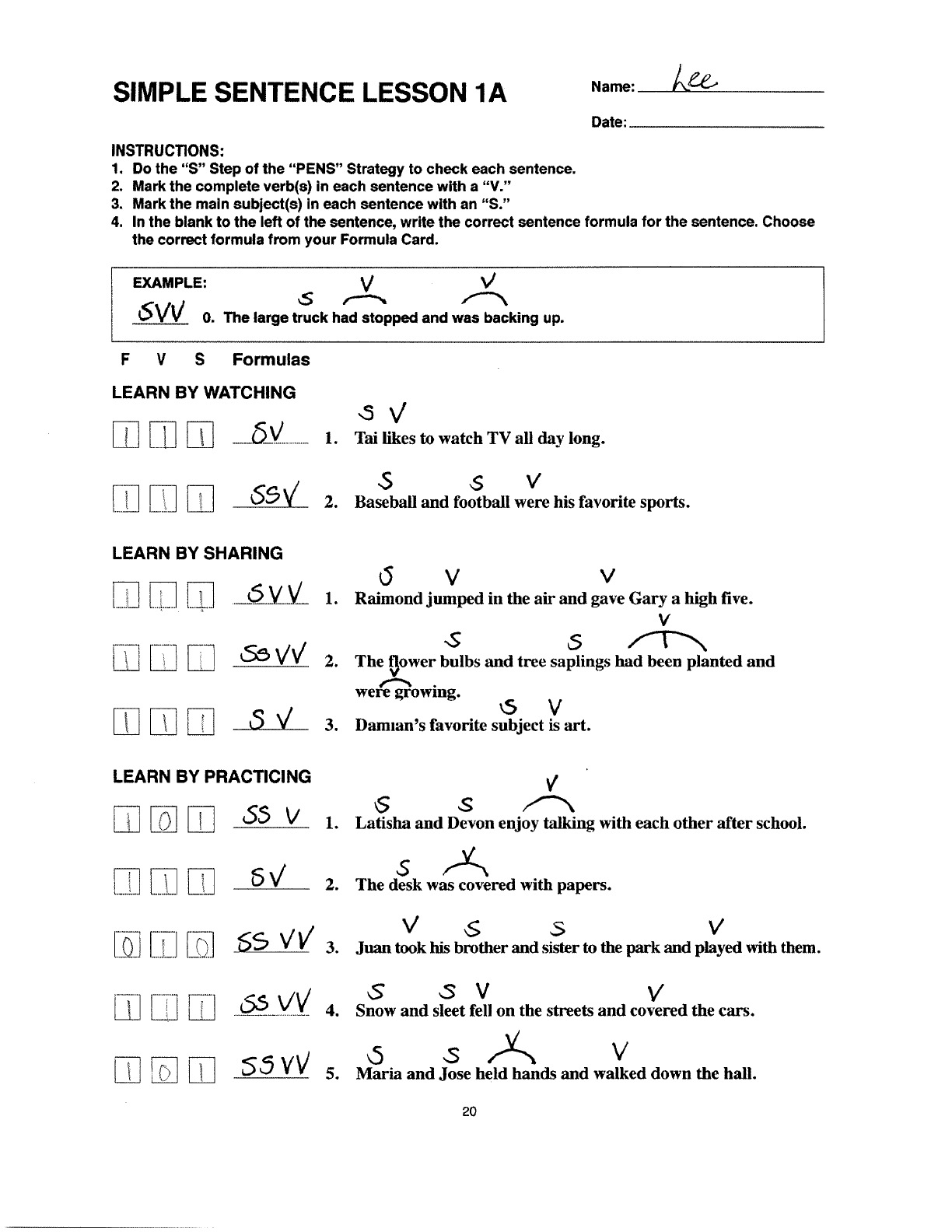 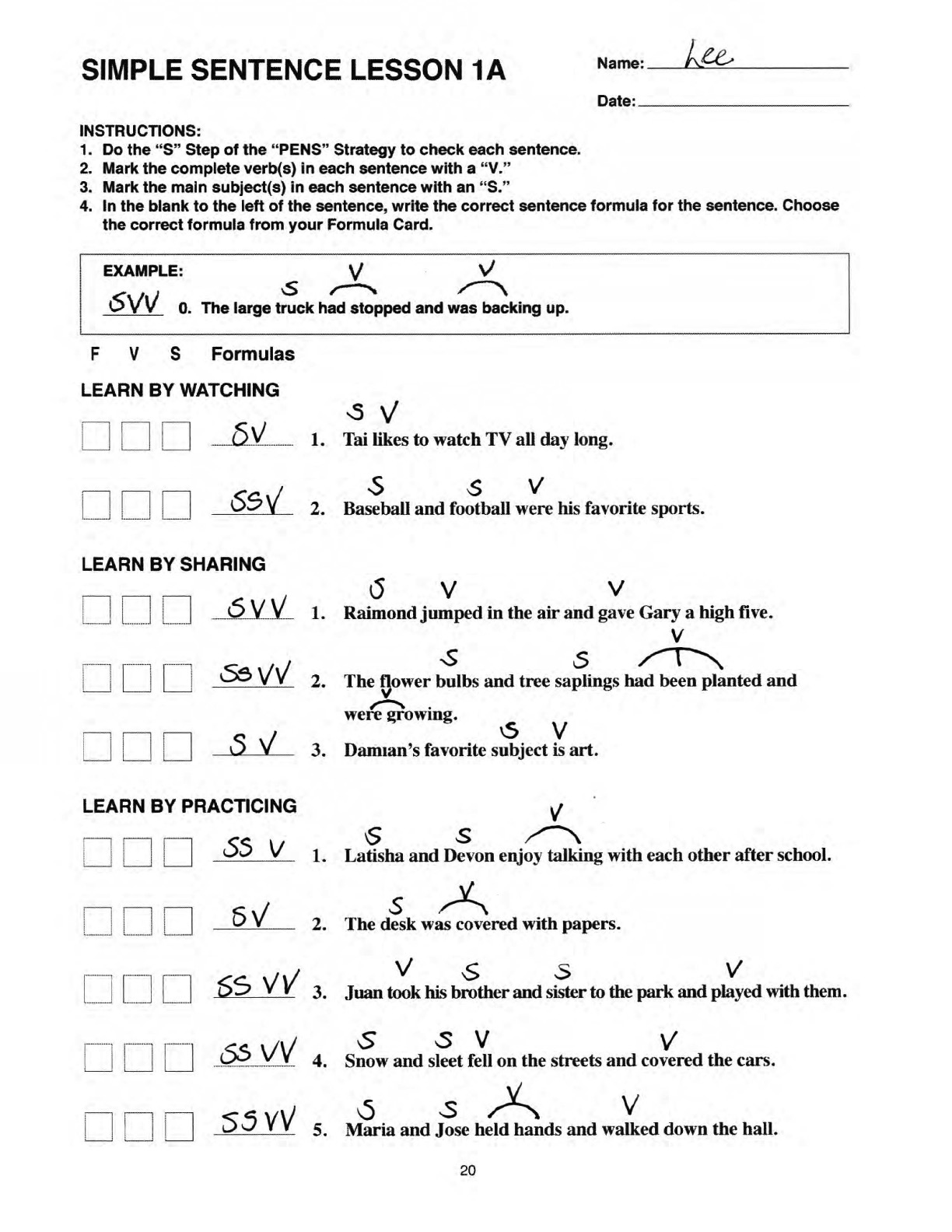 [Speaker Notes: The  Challenge]
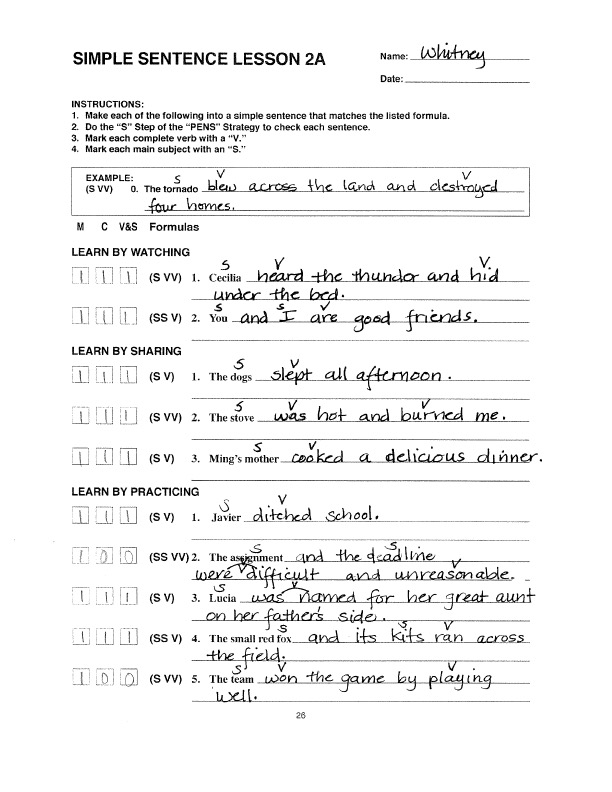 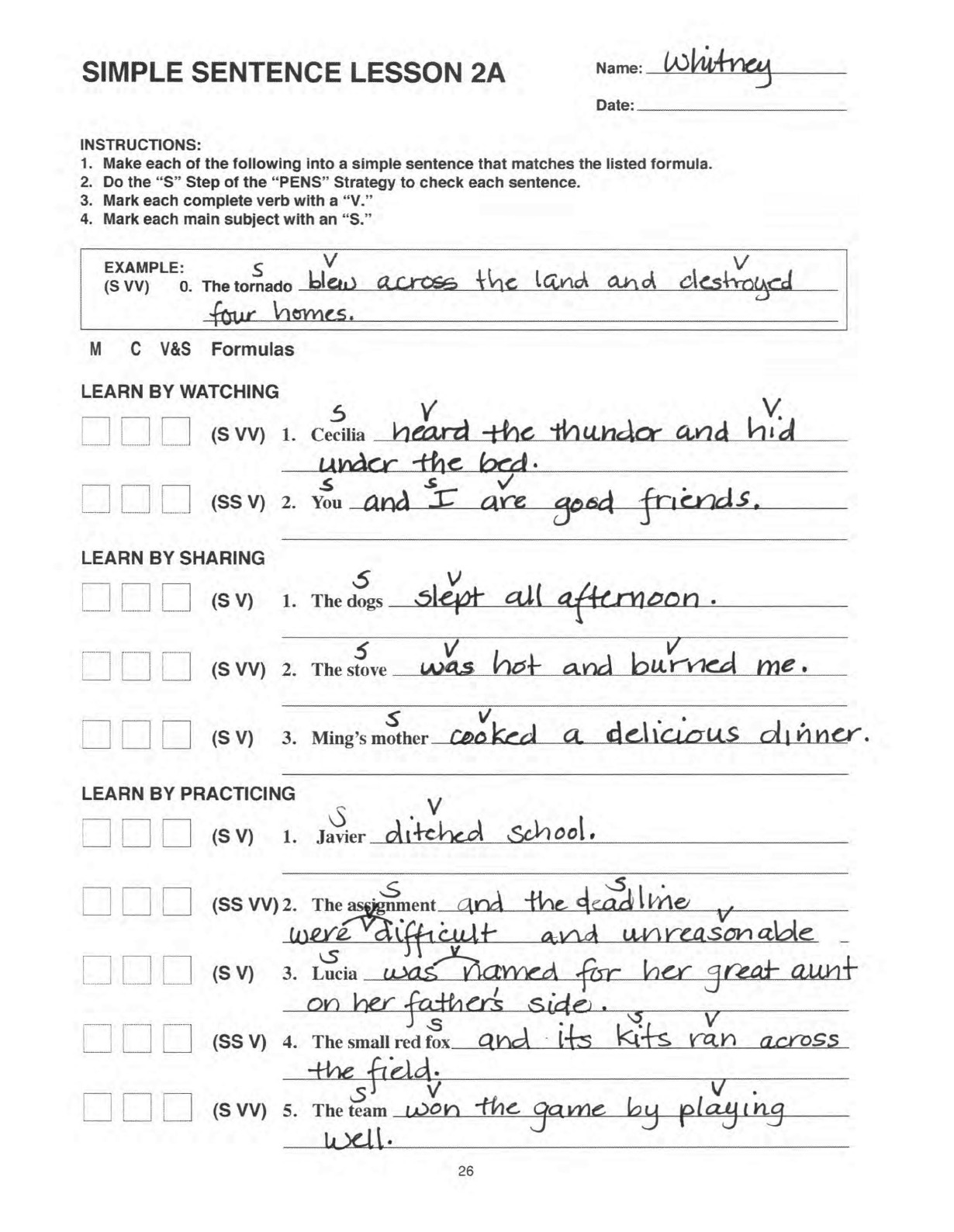 [Speaker Notes: The  Challenge]
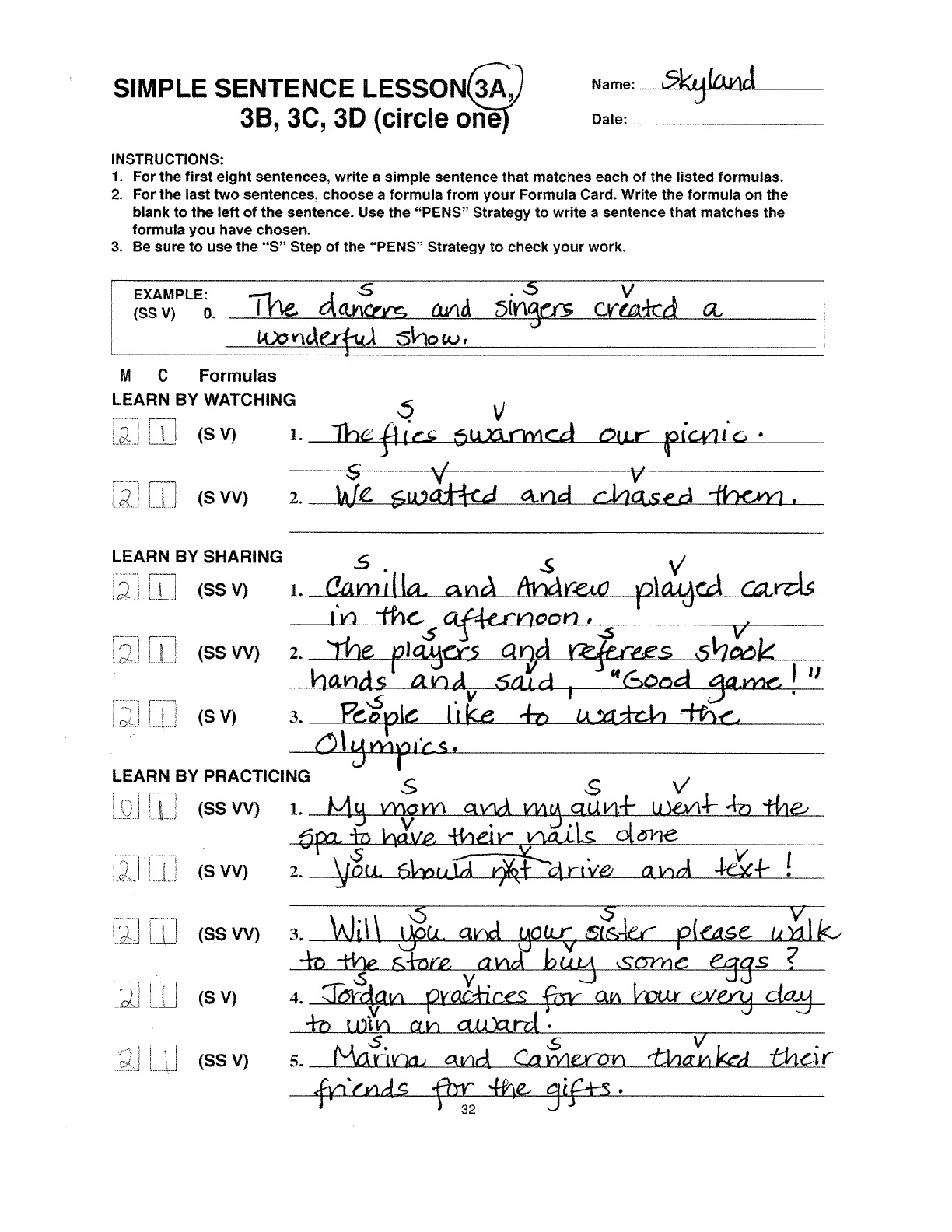 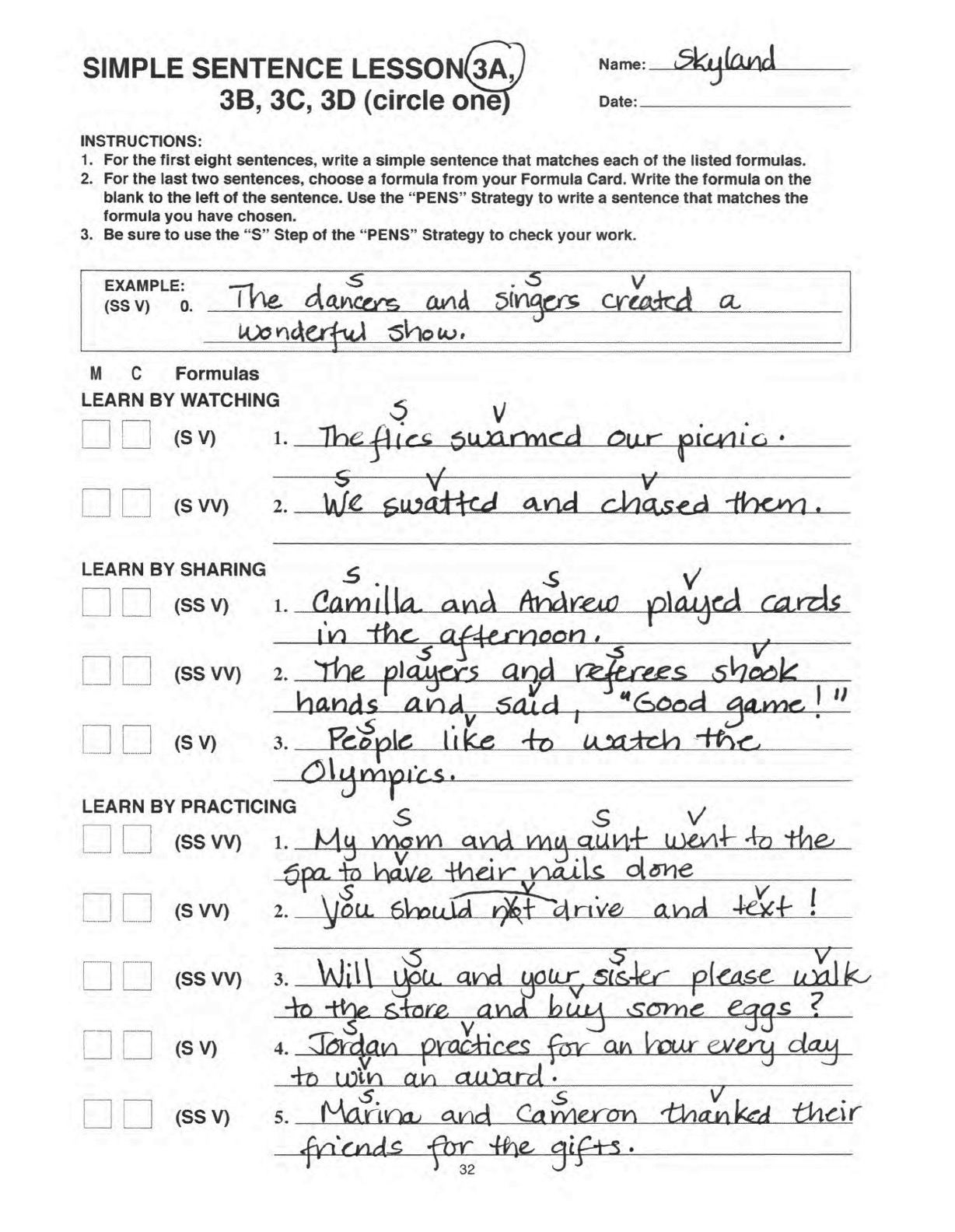 [Speaker Notes: The  Challenge]
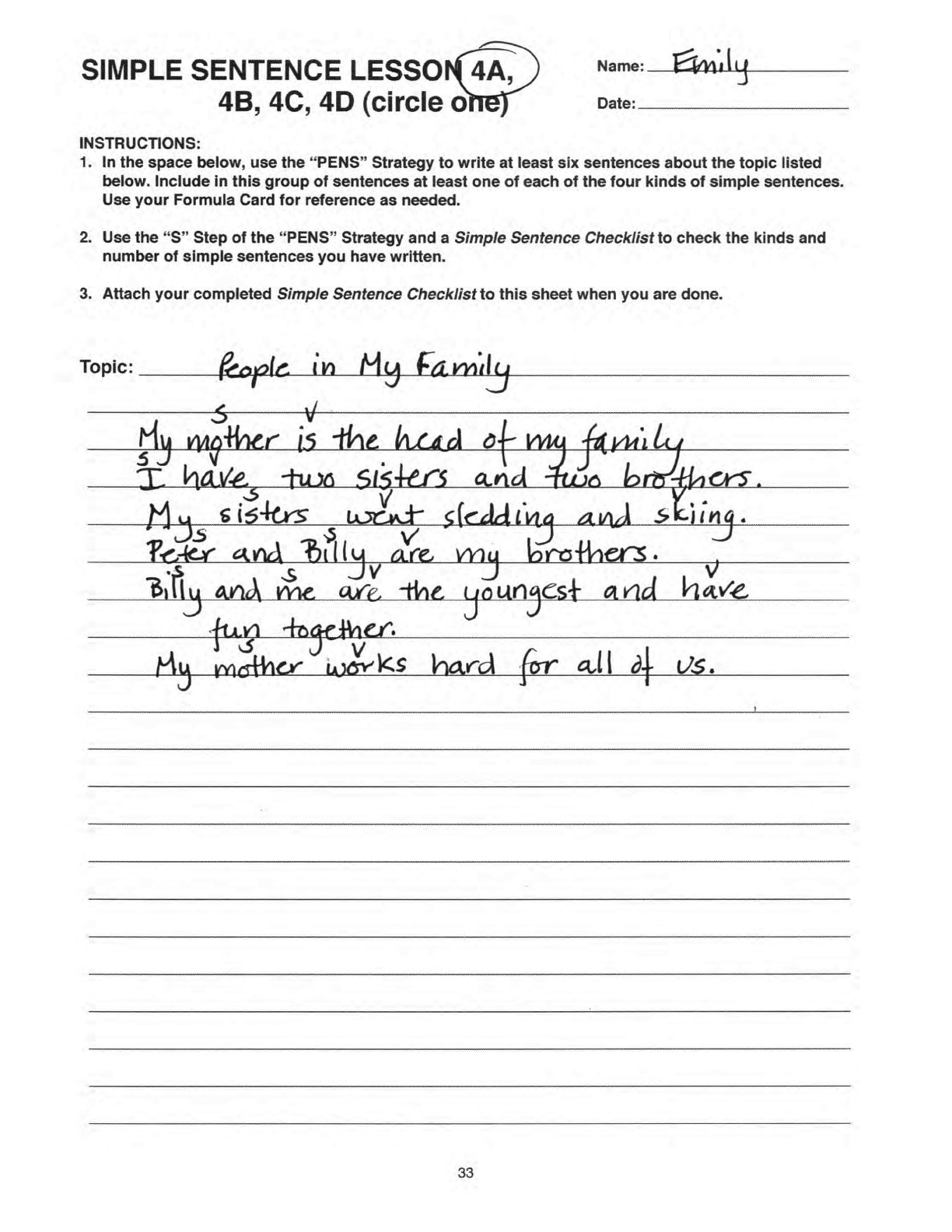 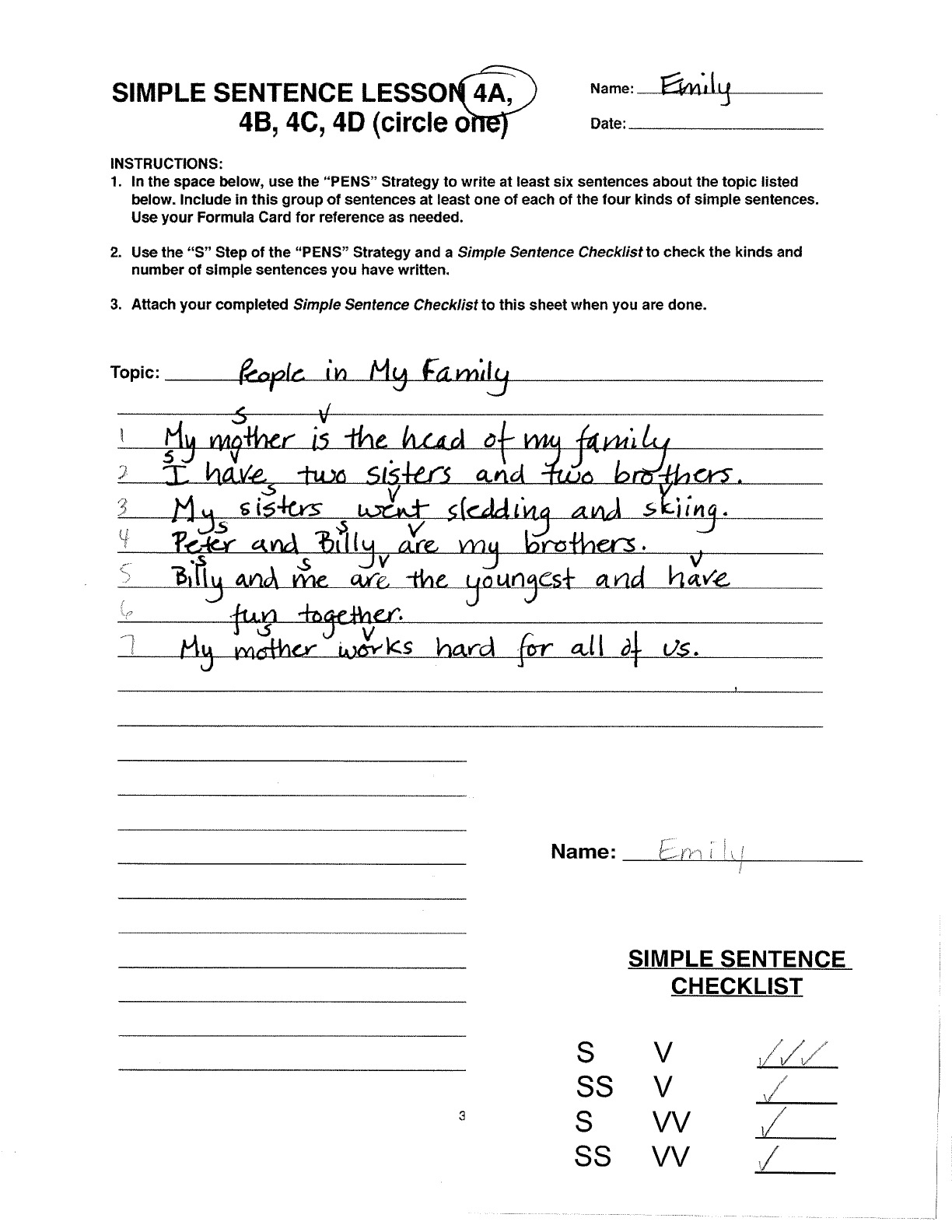 [Speaker Notes: The  Challenge]
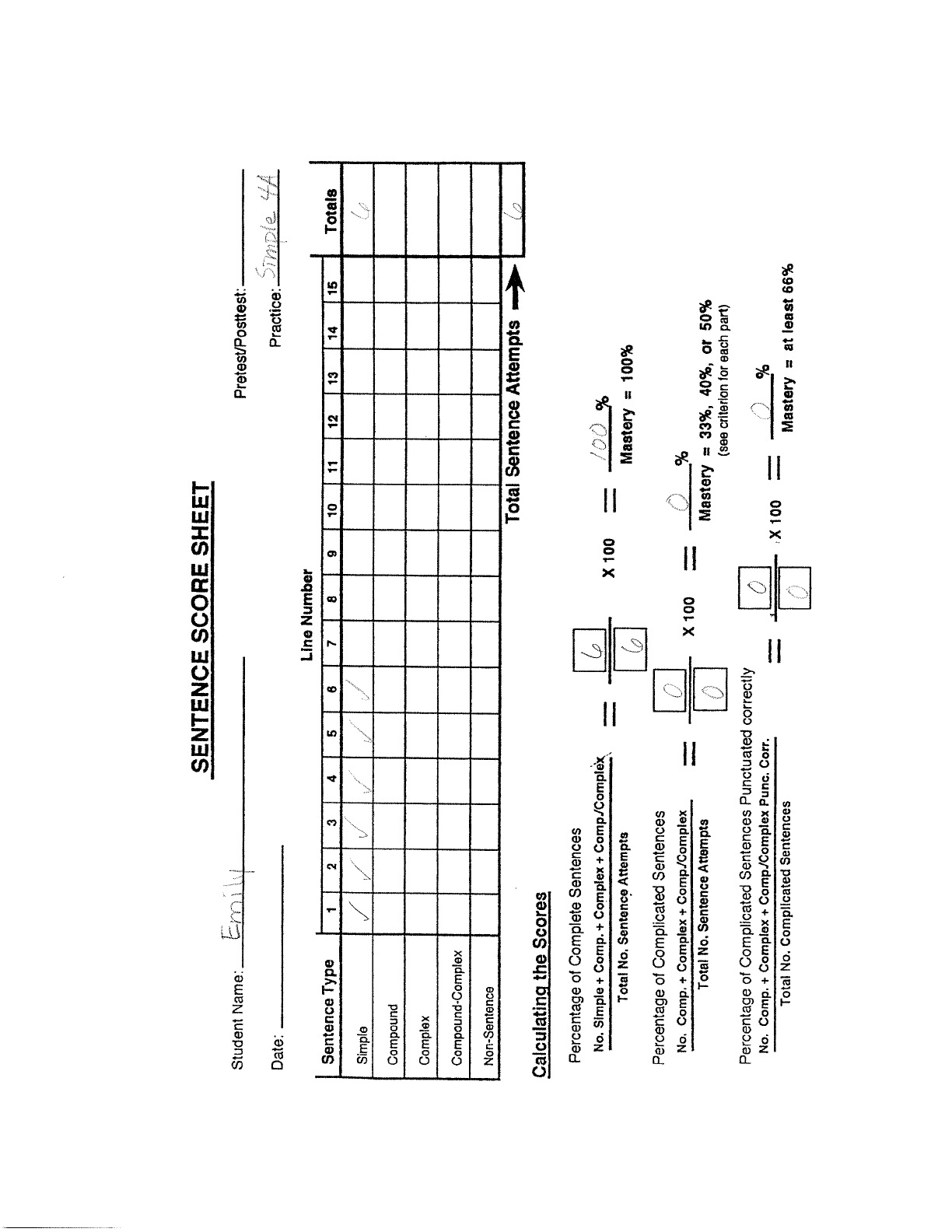 [Speaker Notes: The  Challenge]